Jak využít cizí paměť
Michal Koucký
Ústav informatiky
Matematicko-fyzikální fakulta Univerzity Karlovy
Zapůjčení paměti
???
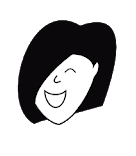 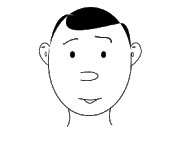 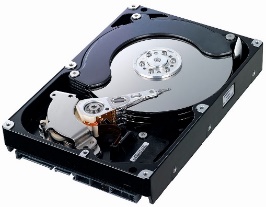 Bob				                  Alenka
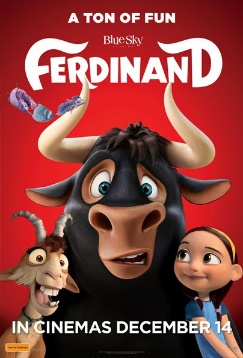 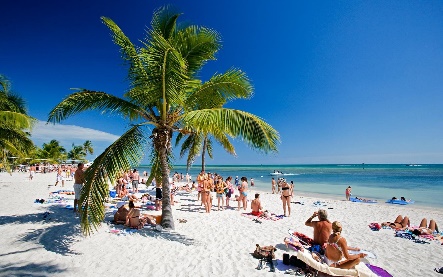 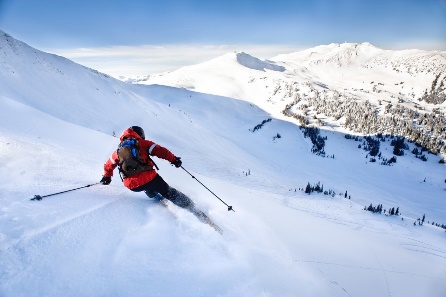 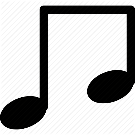 Typický systém
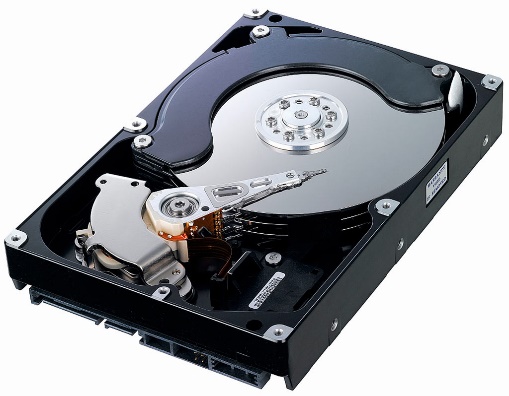 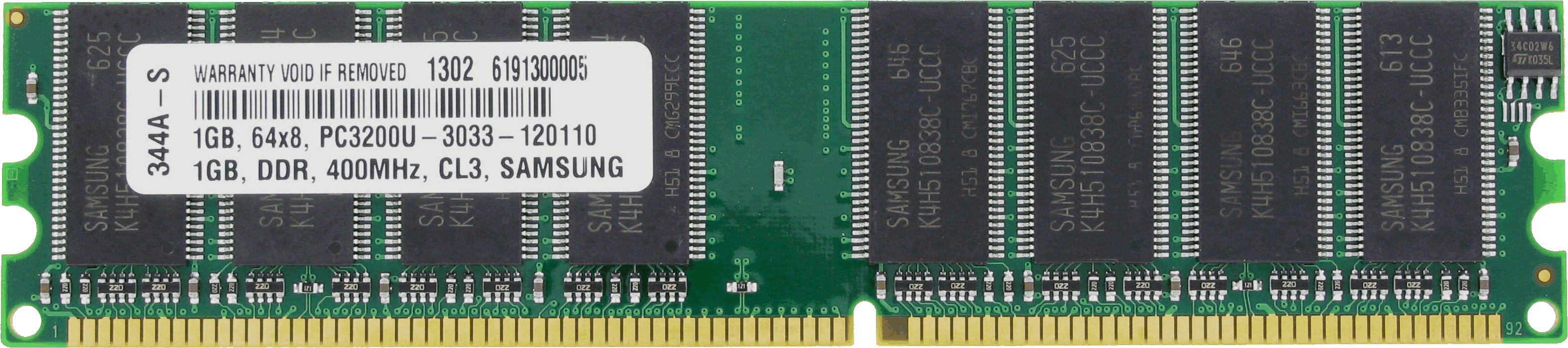 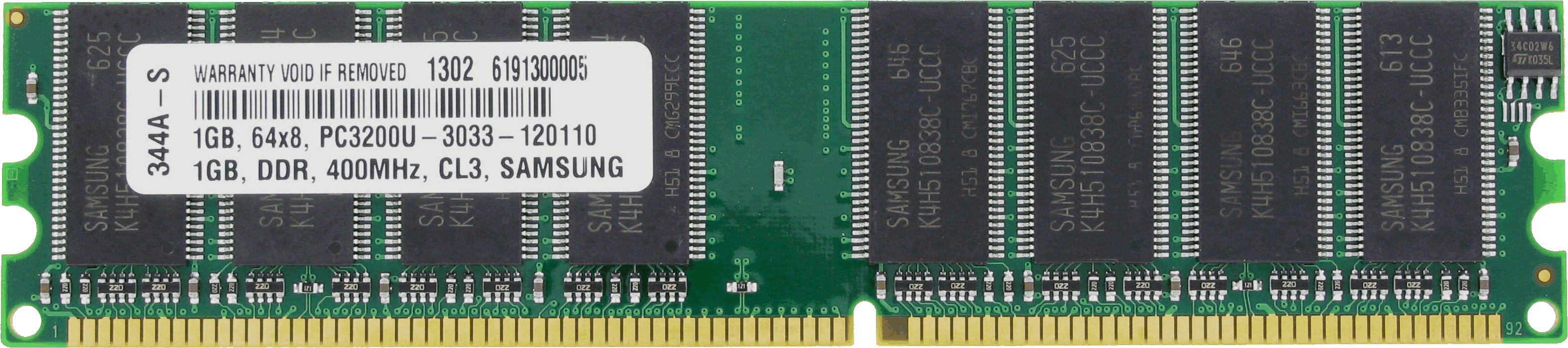 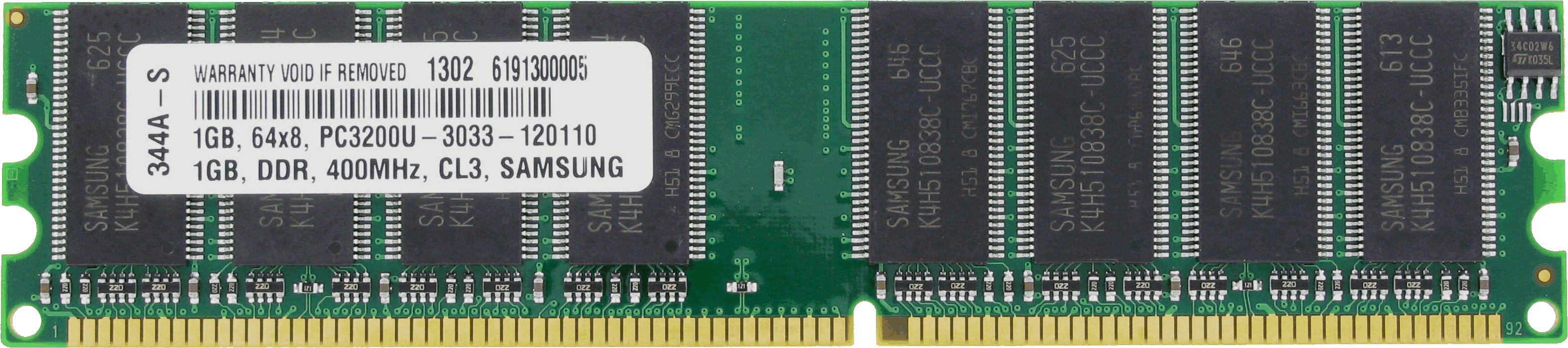 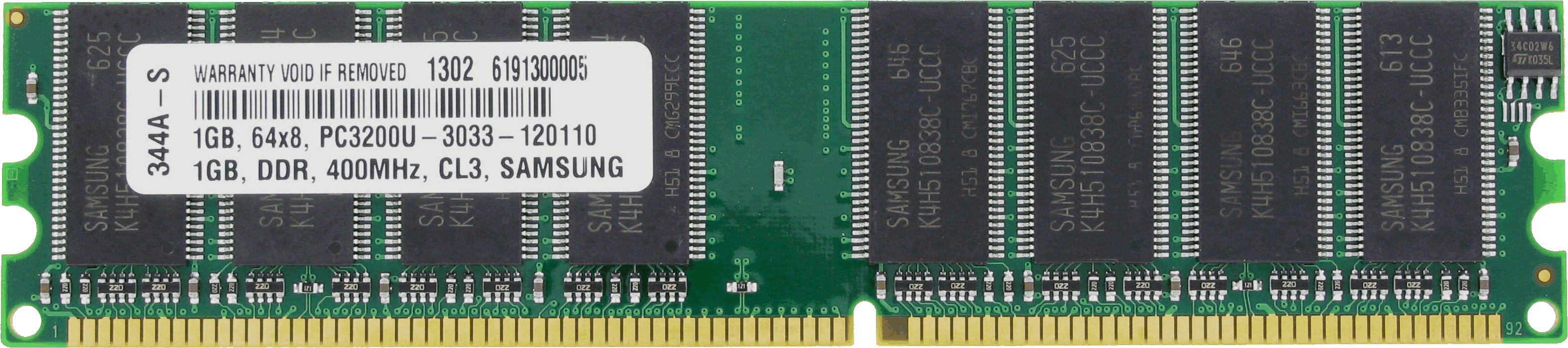 +
Paměť dostupná pro můj výpočet
Abstrakce
Vstup – zadání
             R/O
můj pracovní	  cizí prostor
	  prostor - R/W	       R/W
Otázka: Lze využít cizí paměť, aniž bychom zničili v ní uložená data?
Zachování cizích dat
moje paměť	     cizí paměť
Na konci mého výpočtu musí být obsah cizí paměti obnoven.
Lze cizí paměť použít?
komprese
dekomprese
moje paměť	     cizí paměť
Kompresi nelze použít, pokud nejsou cizí data komprimovatelná: 	obrázky, videa, hudba, zašifrovaná data…
Zachování cizích dat
moje paměť	     cizí paměť
Chci algoritmus/program, který bude schopný pracovat, ať je obsah cizí paměti jakýkoliv.
Zachování cizích dat
moje paměť	     cizí paměť
Reverzibilní výpočty
moje paměť	     cizí paměť
Zkoumané od 60. let, kvůli úspoře energie.
Např. kvantové počítače jsou reverzibilní.
Na zahřátí
Kolik pomocných proměnných potřebuji?
hloubka výrazu
.
.
.
počet proměnných ≈ hloubka výrazu
Kolik pomocných proměnných potřebuji?
Vyhodnocení výrazu
Základní případ výrazu
Vyhodnocení výrazu
Prohledávání grafů